Focus sound:.
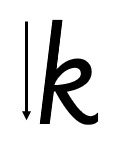 k - Start at the top, come all the way down, bounce half way back up. Loop. Slope and flick.
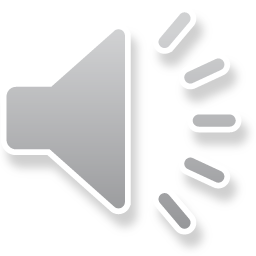 Your turn! Write k in your book using the lines.





Then try:
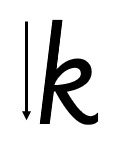 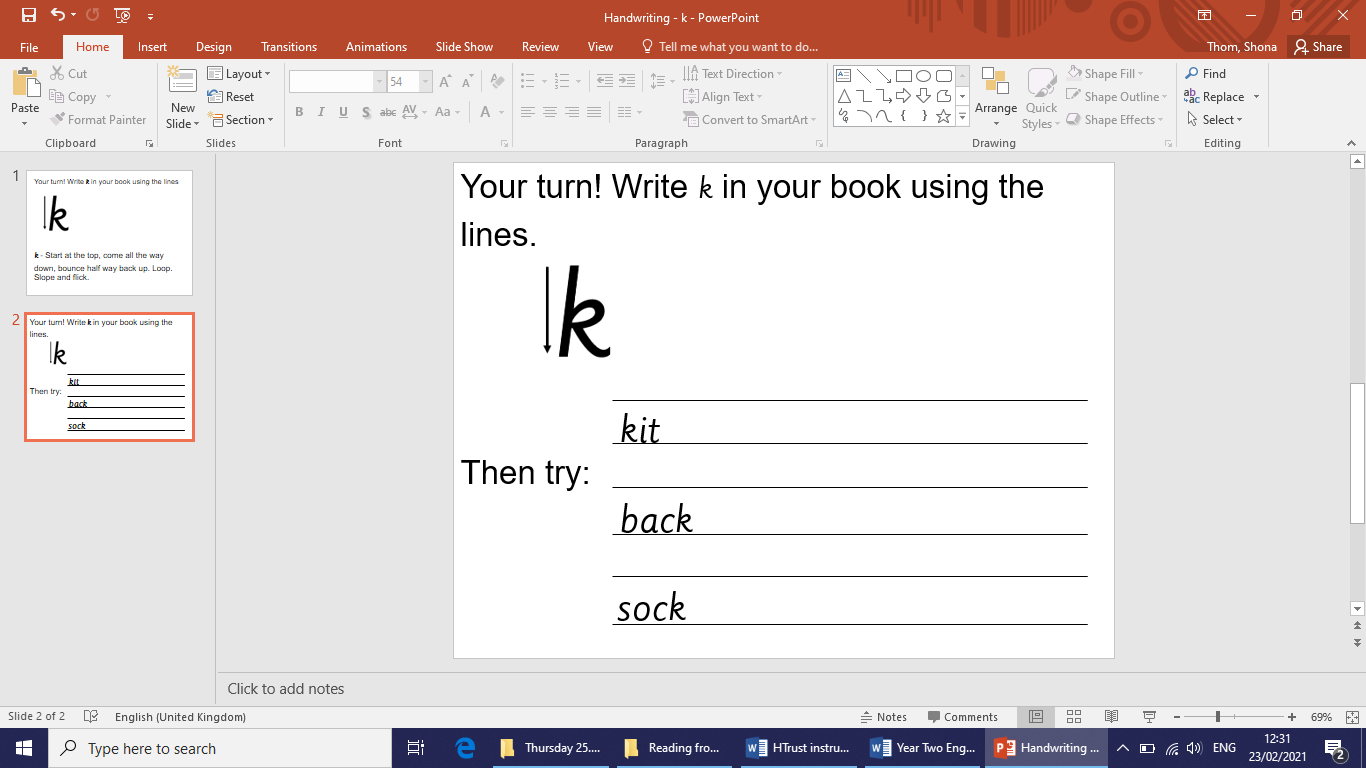 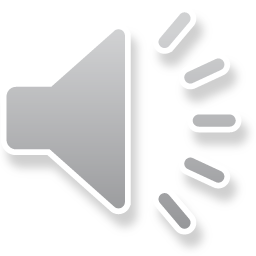